38th India Fellowship Webinar
Date: 12th January, 2023
Health Insurance
Guide : Mr. Vishwanath Mahendra
Presented By : 
1. Vishal Jain
2. Sujeet Shetty
3. Anjani Choudhary
4. Ranjan Pant
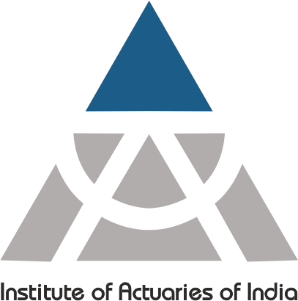 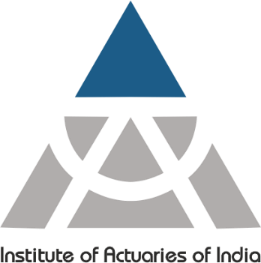 About our guide
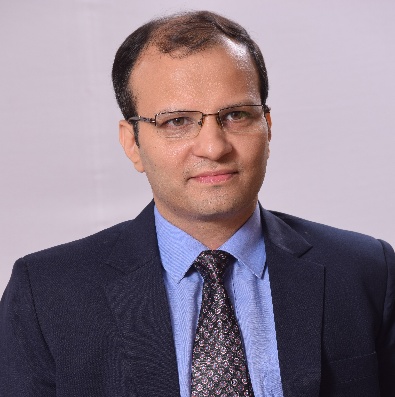 Vishwanath Mahendra, Appointed Actuary, Niva Bupa
He has more than 25 years of rich experience in analytics, actuarial and finance in some of the reputed organisations in India. 

He is currently working with Niva Bupa Health Insurance Company Limited as Director and Chief Actuary and is a key member of the Executive Leadership team. In his previous stint he has worked with Apollo Munich Health Insurance Company Limited for almost 12 years and was holding position of Chief Actuary and Chief Risk Officer at the time of exit as part of the key leadership team. 

He is a Fellow Member of The Institute of Cost Accountants of India (erstwhile ICWAI), Fellow Member of Institute and Faculty of Actuaries (IFoA), UK and Institute of Actuaries of India (IAI) with specialisation in Health and Care Insurance. He is Chairman of Advisory Group on Health Care Insurance of IAI.
2
www.actuariesindia.org
Background
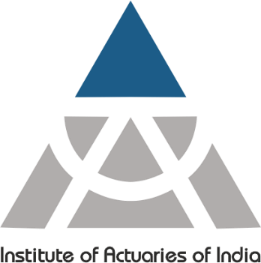 A general insurance company in India started operations 4 years back with a focus on Motor insurance. With the recent surge seen in Health insurance during Covid, the management has decided to increase focus on the Health insurance business and double the contribution of the same in their books in the next 3 years.
www.actuariesindia.org
Topics Covered
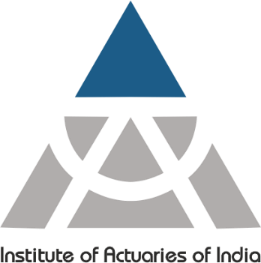 The recent regulations and the key risks before expanding into health insurance
Impact and implication of standard products introduced by the regulator 
Pricing considerations for products given the lack of any data.
Impact on liquidity and solvency of the insurance company with the increasing proportion of Health business.
www.actuariesindia.org
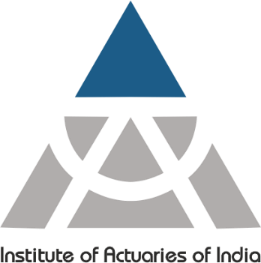 Changing Market dynamics
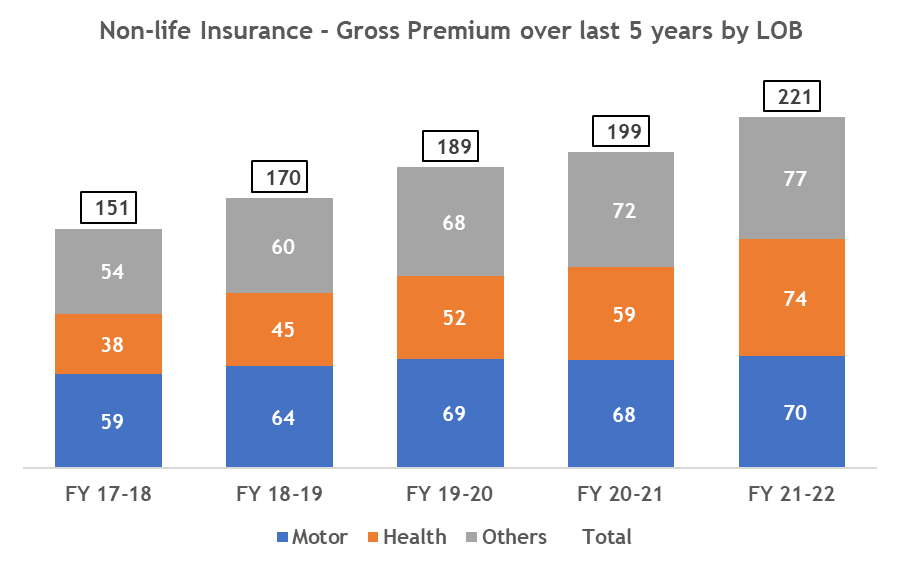 Inorganic growth in Health insurance over last few years vs other LOB

Health insurance LOB in Private GI grew by 26% p.a. in last 5 years while Motor insurance grew by 11% p.a
clearly indicating increased focus by Pvt GI

Opening up of economy post COVID saw better growth in Motor insurance @ 17% (YTD Nov’22 over YTD Nov’21), but still lower than Health @ 23%

In Health, both Retail and Group (other than Govt) segment are primary contributor
18%
10%
4%
9%
CAGR
Amount in INR ‘000 Crores
Source : IRDAI Segment-wise Premium Figures
www.actuariesindia.org
[Speaker Notes: YTD Nov’22 growth – M 17% H 23% Other 10% Overall 16%]
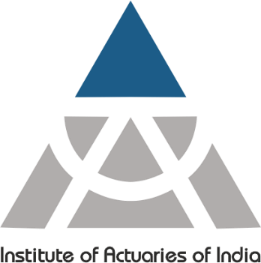 Evolving Regulatory framework
IRDAI planned out many programs with main objective of “Insurance for all by 2047”
Given least penetration, Health Insurance has biggest scope – Motor had seen upscale with change in Traffic regulations

Bima Sugam – one stop shop, an electronic Insurance program
Every insurer will take part and contribute to cost
Low acquisition cost model if able to get volume
Key drivers - Correct pricing & quality service

Bima Vahaak, Bima Vistaar etc
Increasing Insurance Penetration
Transition
Increasing Consumer Protection
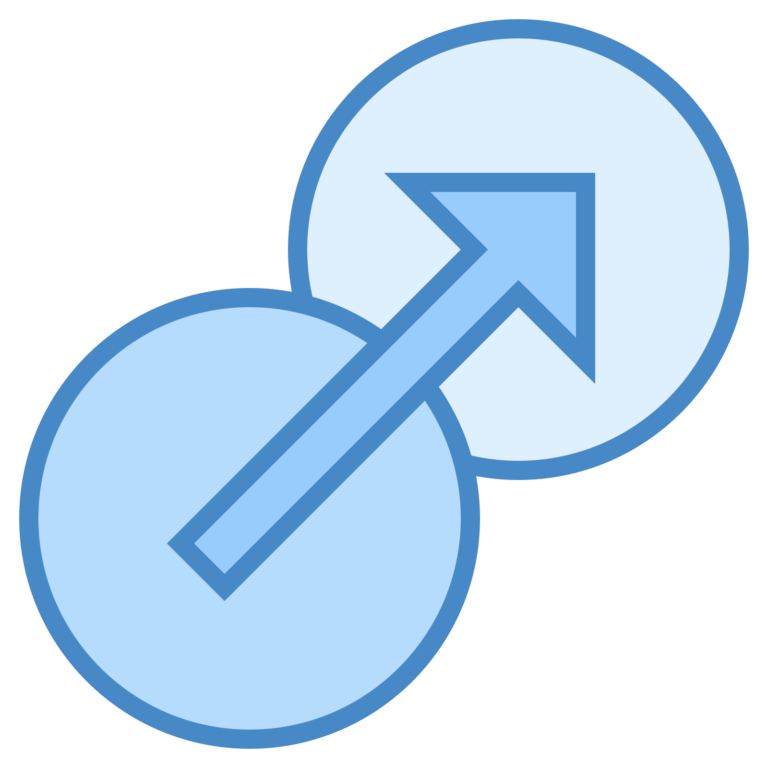 More conducive environment for Insurers
Reducing reporting requirement
Phase
Alignment with International Markets
www.actuariesindia.org
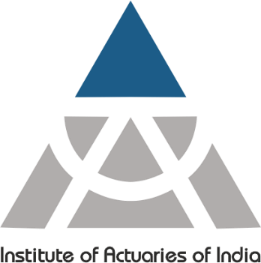 Evolving Regulatory framework
Increasing Insurance Penetration
Use and File for Individual products:
No waiting for approval helps quick launch
Re-pricing still conditional and hence correct pricing is must

Opening up of Corporate agency and IMF:
Increasing number of relations to 9+9+9 instead of 3+3+3 increases opportunity
Transition
Increasing Consumer Protection
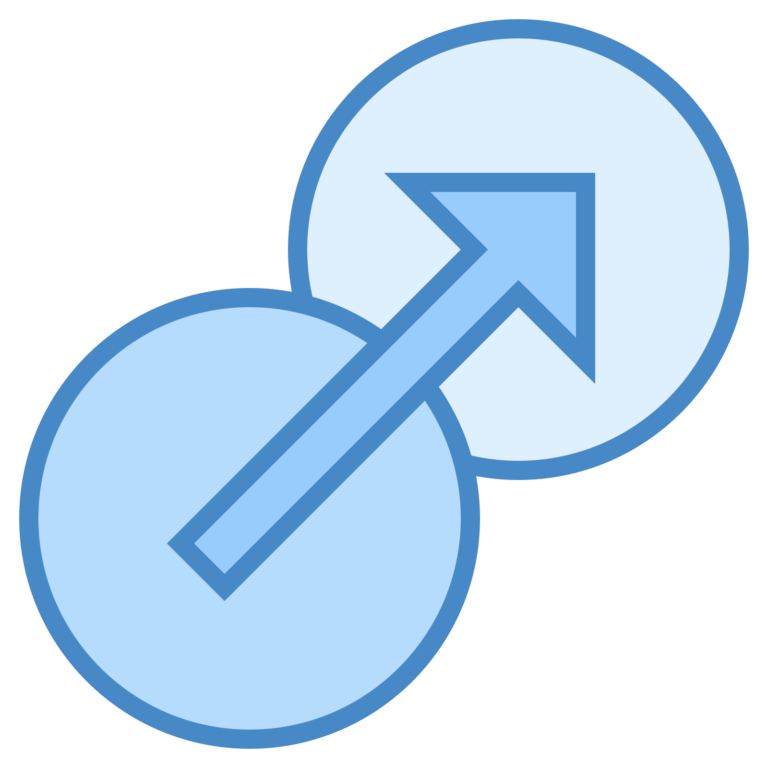 More conducive environment for Insurers
Reducing reporting requirement
Phase
Alignment with International Markets
www.actuariesindia.org
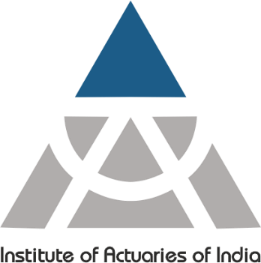 Evolving Regulatory framework
Expense of Management and Commission payment
Allowed EOM = 30%+ for GI
3 years extension for existing players
HI is high acquisition business
3 year business growth should met EOM target
Flexibility to decide commission rate would support desired growth (but overall EOM should be met)  

Other form of capital
No Prior approval + enhanced limits
Can be used as alternative to support growth
Increasing Insurance Penetration
Transition
Increasing Consumer Protection
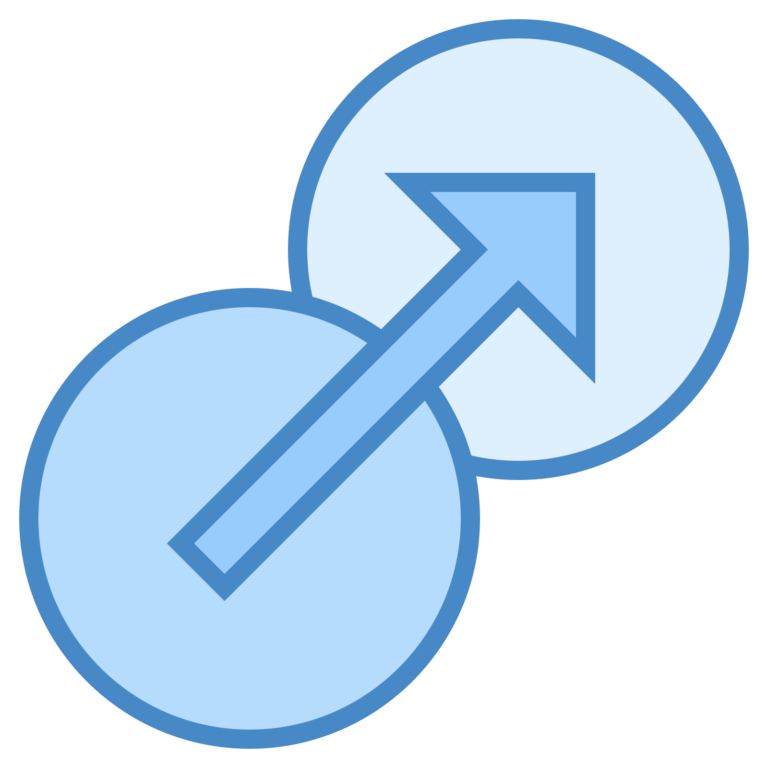 More conducive environment for Insurers
Reducing reporting requirement
Phase
Alignment with International Markets
www.actuariesindia.org
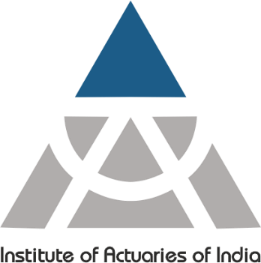 Evolving Regulatory framework
Implementation of IFRS 17
Yet to be notified in India
Still not clear if Health insurance products would qualify for PAA
Business plan to include time & effort of BBA method

Risk Based Capital framework:
Currently Motor and Health LOB have similar solvency
New framework might have differentiated solvency
Current Economic capital framework requires lower solvency for Health vs Motor
Diversification can provide solvency benefit
Increasing Insurance Penetration
Transition
Increasing Consumer Protection
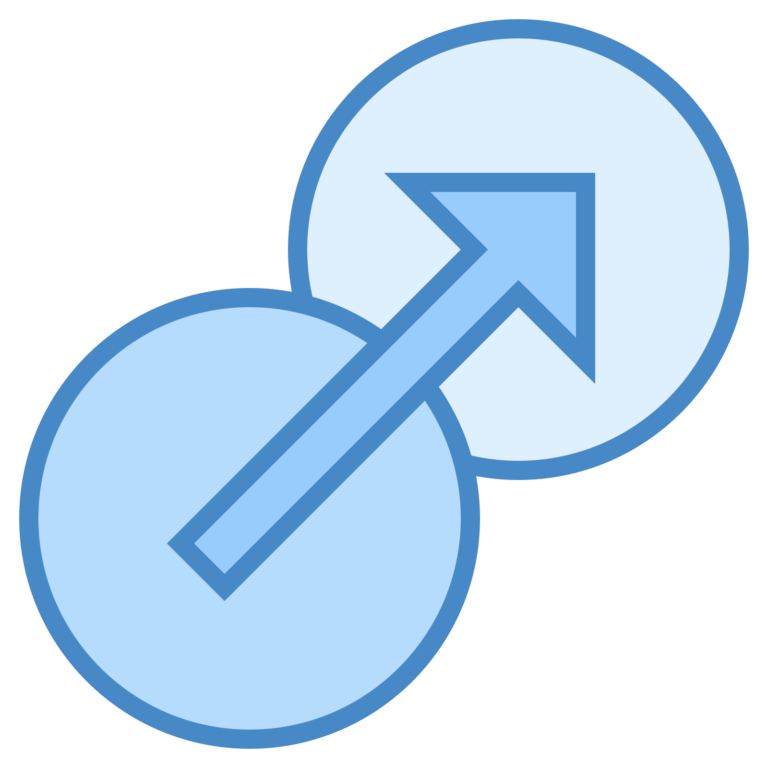 More conducive environment for Insurers
Reducing reporting requirement
Phase
Alignment with International Markets
www.actuariesindia.org
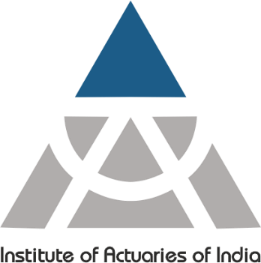 Evolving Regulatory framework
While Bima Sugam would create more awareness and help end consumer, IRDAI focused to increase Consumer protection and build required trust in the industry
Mandating insurers to pay all genuine COVID claim irrespective of T&C and pricing
Standardization of product exclusions, cover mental illness diseases

Pricing should consider updated Regulations & Circulars while benchmarking with Competition
Increasing Insurance Penetration
Transition
Increasing Consumer Protection
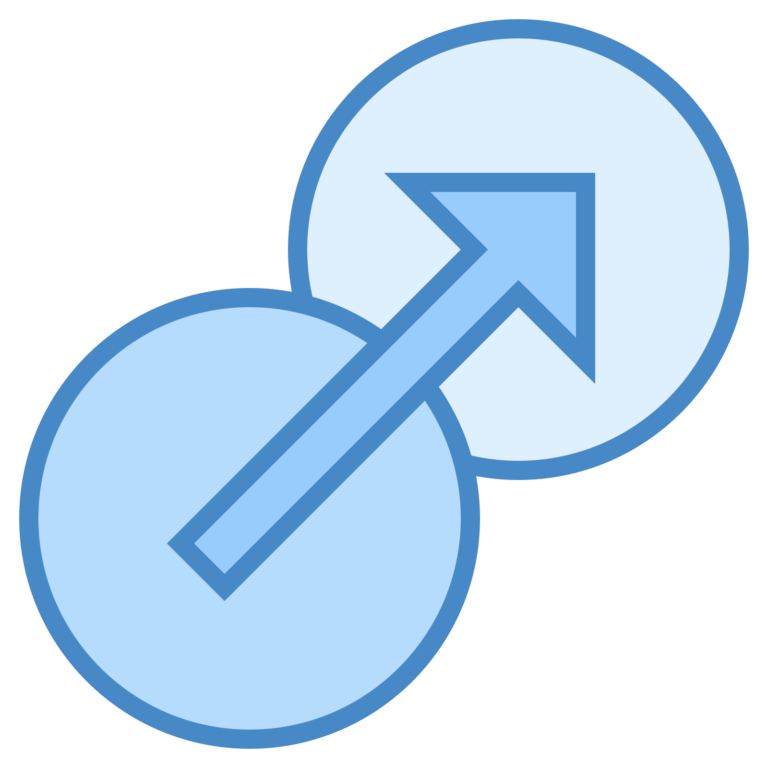 More conducive environment for Insurers
Reducing reporting requirement
Phase
Alignment with International Markets
www.actuariesindia.org
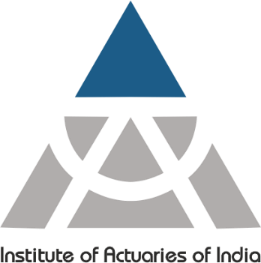 Evolving Regulatory framework
Increasing Insurance Penetration
Ensuring Regulatory architecture is aligned with Market dynamic
Revisiting all Regulations and Circulars with objective to scrap non-warranted reporting requirement and increase efficiencies
Eg: HIR returns, Reinsurance regulations, repealing of Old circulars etc.
Transition
Increasing Consumer Protection
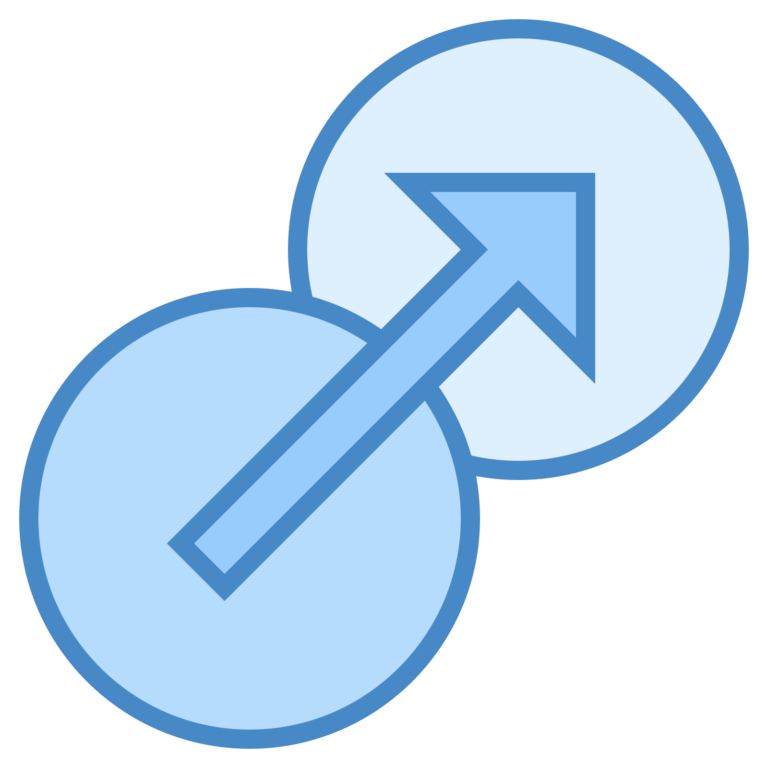 More conducive environment for Insurers
Reducing reporting requirement
Phase
Alignment with International Markets
www.actuariesindia.org
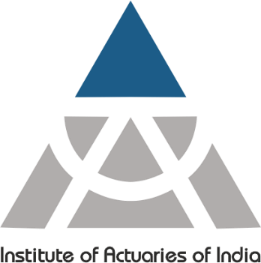 Other considerations on expansion
Risk
Opportunity
Given high growth potential, competitions from existing and new entrants
Health Insurance is a sensitive subject involving emotions – sale and servicing expertise are different than Motor Insurance
Uncertainties of COVID and similar pandemic 
Unprecedented medical trend post pandemic
Increased awareness of Health insurance post COVID
Higher growth prospects given low penetration
Regulator pushing for increased penetrations
Opening up of Corporate agency
www.actuariesindia.org
[Speaker Notes: YTD Nov’22 growth – M 17% H 23% Other 10% Overall 16%]
Objectives of standard product
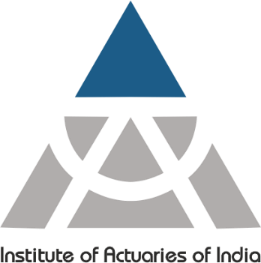 Standard product as per extant guidelines*- Arogya Sanjeevani
The primary objective in bringing in a standard individual health product are:
to take care of basic health needs of insuring public
to have a standard product with common policy wordings across the industry
to facilitate seamless portability among insurers

*IRDAI/HLT/REG/CIR/001/01/2020 dated. 1st January, 2020
www.actuariesindia.org
Product features- brief
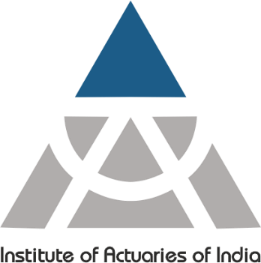 www.actuariesindia.org
Implications of standard product
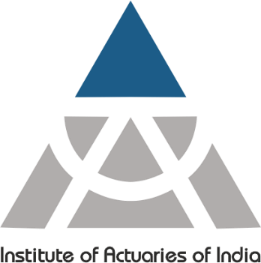 (+) Easier for customers to compare the product features as well as premium rates
(-) much higher SI amounts are being offered
(-) products with no cap or much relaxed room rent/ICU charges
(-) Waiting period can be lower
(-) Maternity benefits, Health Check-up benefits, Organ Donor expenses
(+) End goal of the Regulator of Health Insurance Coverage for all is being fulfilled
www.actuariesindia.org
Other standard products
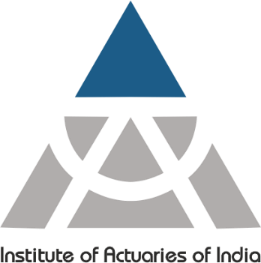 Corona Kavach
Individual/Floater basis
Indemnity based cover
SI: INR 50,000 to 5,00,000
Policy period: 3.5, 6.5 and 9.5 months
Coverage: Hospitalization expenses incurred for the treatment of Covid on Positive diagnosis of Covid
Premium under this product shall be Pan India basis; no geographic location based pricing is allowed
Corona Rakshak
Individual basis
Fixed benefit cover
SI: INR 50,000 to 2,50,000
Policy period: 3.5, 6.5 and 9.5 months
Coverage: 100% of the SI shall be payable on positive diagnosis of Covid, requiring hospitalization for a minimum continuous period of 72 hours
www.actuariesindia.org
Differential product features
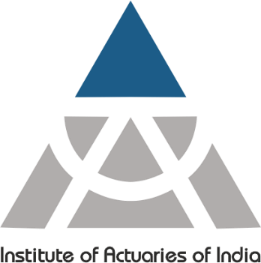 Coverage for longer term (say 2- 3 years)
Top-up covers, possibly for smaller amounts
Abroad/international cover 
Combi products: Health plus Life Product (Pure protection or savings products)
Add-on covers for cancer care, possibly with sub-limits 

-Intent of the Regulator is good, but some flexibility could allow insurers to add more value and make it an even better offering for the customer
www.actuariesindia.org
Health Insurance Design
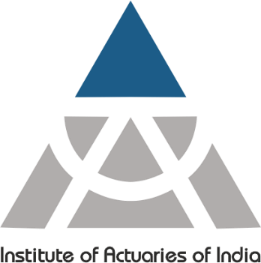 Health Insurance Contribution
The gross direct premiums income from the health insurance constitutes sizeable proportion of the total non-life insurance gross premiums.
Types of health insurance products sold by general insurance companies
Indemnity and fixed cover products
Hospitalization Cover
OPD cover
Surgical Cash cover
Individual / Family floater cover
www.actuariesindia.org
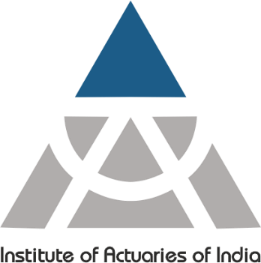 Pricing Considerations
www.actuariesindia.org
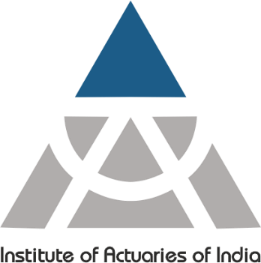 Pricing Considerations
www.actuariesindia.org
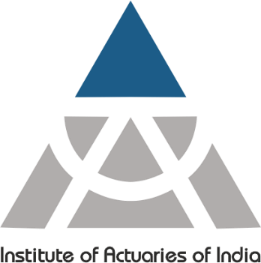 Pricing Considerations
www.actuariesindia.org
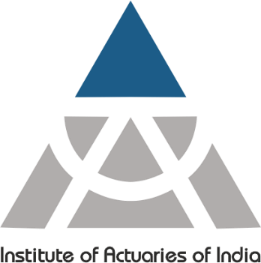 Pricing Considerations
www.actuariesindia.org
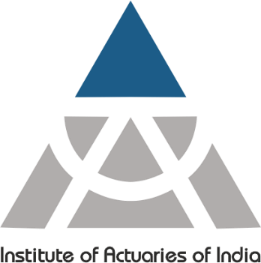 Impact on Solvency and Liquidity
Solvency
As per IRDAI ALSM (GI) Regulations 2016, Solvency Ratio of the company would be estimated as
Available Solvency Margin (ASM) / Required Solvency Margin (RSM)
ASM-Excess of value of Assets over value of liabilities
RSM-Calculated using factor-based formula on net premium and net incurred claims
As per IRDAI’s guidelines, insurers are required to maintain a solvency ratio of 150% to minimize bankruptcy risk.
Increase in the health business volume is likely to increase the NB strain
Increase in Mathematical Reserves and initial acquisition expenses
This would result in a reduction in the Available Solvency Margin (ASM) since premium inflows would be received over the term of the policy 
There would be an increase in the Required Solvency Margin (RSM) due to increase in net premium and incurred claims  
In summary there would be capital requirement to be met by the company as a result of aggressive business growth
www.actuariesindia.org
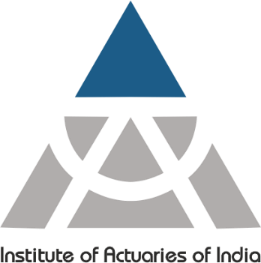 Impact on Solvency and Liquidity
Liquidity
Insurer will need to ensure that it has sufficient liquidity to meet the expenses and outgoes related to business.
Asset-Liability matching by duration can help maintain required liquidity
Insurer need to ensure that assets backing the liabilities are sufficiently liquid, i.e. can be converted into cash without a material impact on price
Adherence to IRDAI (Investments) regulations 2016 would be useful in maintaining required liquidity
Insurer can also develop and monitor a liquidity indicator such as
Liquidity Ratio = (Expected Income and Receipts in next 12 months + Liquid assets) / (Projected Expenses & Outgoes in next 12 months)
This ratio can be estimated under base and stress scenarios
Stress scenarios can be around new business volumes, claims outgo, investment income, expenses, etc.
Incorporating NB expansion in this ratio would help the insurer identify the future investments
www.actuariesindia.org
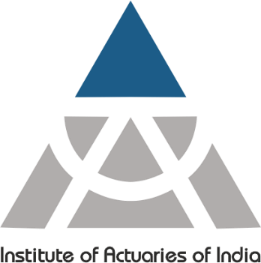 Solvency Projections: Illustrative Example
Above illustration outlines the need for additional capital to support insurer’s expansion plan
www.actuariesindia.org
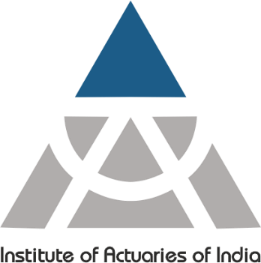 Capital Management
Sources of Capital
Internally by way of portfolio optimization, expense management, claims management etc. 
Capital infusion by the Shareholders
Risk transfer by way of reinsurance could generate capital relief
As per IRDAI (Other Forms of Capital) Regulations, 2022 insurer could raise capital through
Preference Share Capital
Subordinated Debt
subject to limits and conditions laid out in the regulations
www.actuariesindia.org
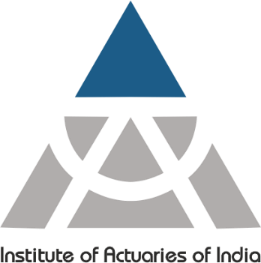 Questions?
www.actuariesindia.org
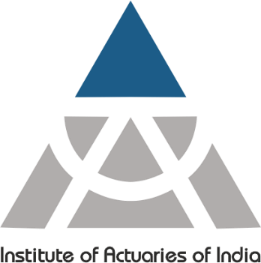 Thank you!
www.actuariesindia.org